Стили педагогического общения
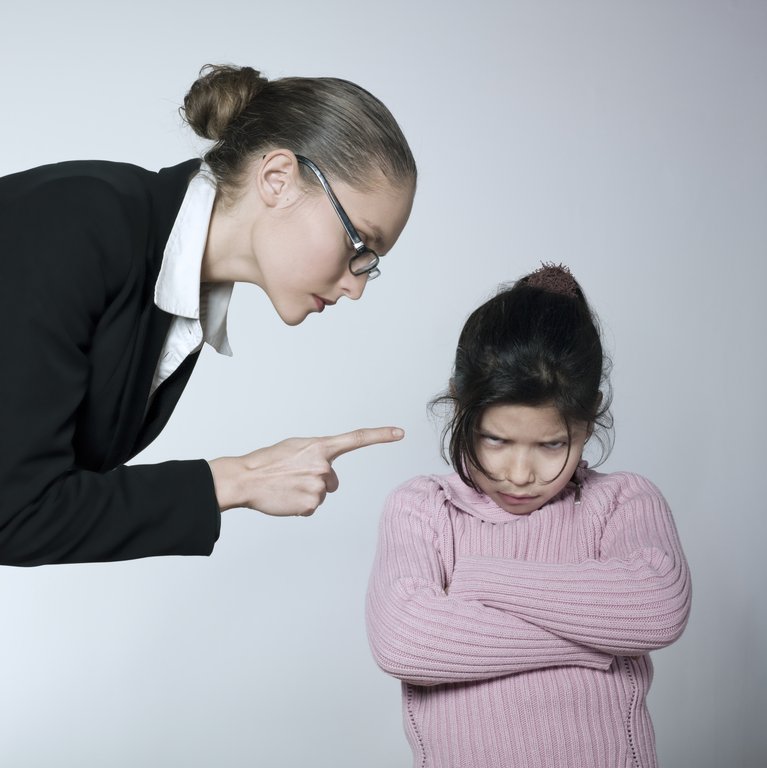 Автократический
единоличное управление коллективом учащихся
  последовательное предъявление требований к учащимся 
  жесткий контроль за их исполнением
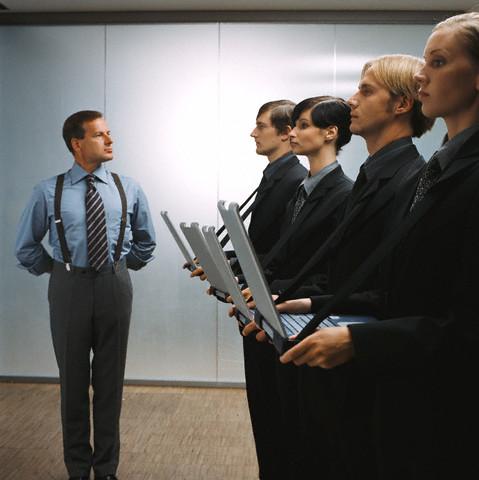 Авторитарный
возможность для учащихся участвовать в обсуждении вопросов учебной или коллективной жизни, 
 но решение,  в конечном счете, принимает преподаватель  в соответствии со своими установками
Демократический
внимание и учет учителем мнений учащихся; 
 стремление понять их, убедить, а не приказывать; 
  ведение диалогического общения на равных.
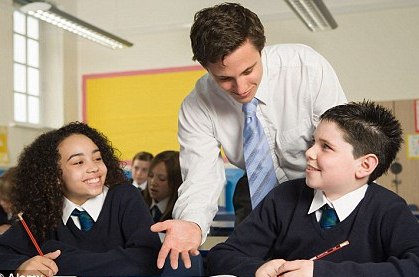 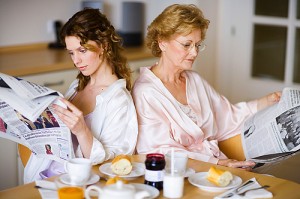 Игнорирующий
стремление  меньше вмешиваться в жизнедеятельность учащихся; 
 устранение от руководства ими; 
 ограничение формальным выполнением обязанностей и  передачи учебной и административной информации.
Конформный
устраняется от руководства группой учащихся,
 идет на поводу их желаний
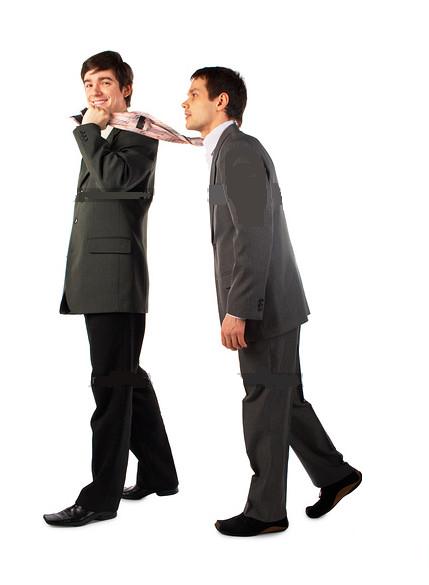 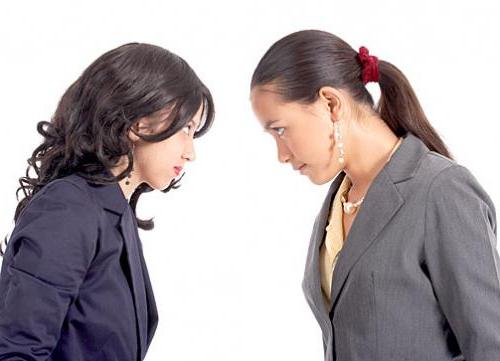 Алогичный
осуществление в зависимости от внешних обстоятельств и собственного эмоционального состояния любого стиля руководства
 дезорганизация и ситуативность системы взаимоотношений «учитель – ученик»
 появление конфликтных ситуаций
Негативная и позитивная установка
Профессионально важные качества педагогического общения
интерес к людям и работе с ними, наличие потребности и умений общения; 
 способность эмоциональной эмпатии и понимания людей; 
 гибкость, оперативно-творческое мышление;
 умение ощущать и поддерживать обратную связь в общении; 
 умение управлять собой;
 способность к спонтанной коммуникации; 
 умение прогнозировать возможные педагогические ситуации; 
 хорошие вербальные способности; 
 владение искусством педагогических переживаний;
 способность к педагогической импровизации.